Figure 1 Theoretical model on professional commitment to changing chronic illness care.
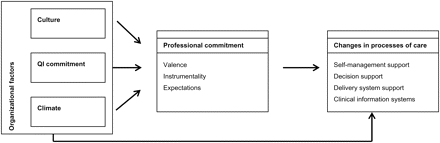 Int J Qual Health Care, Volume 21, Issue 4, August 2009, Pages 233–242, https://doi.org/10.1093/intqhc/mzp017
The content of this slide may be subject to copyright: please see the slide notes for details.
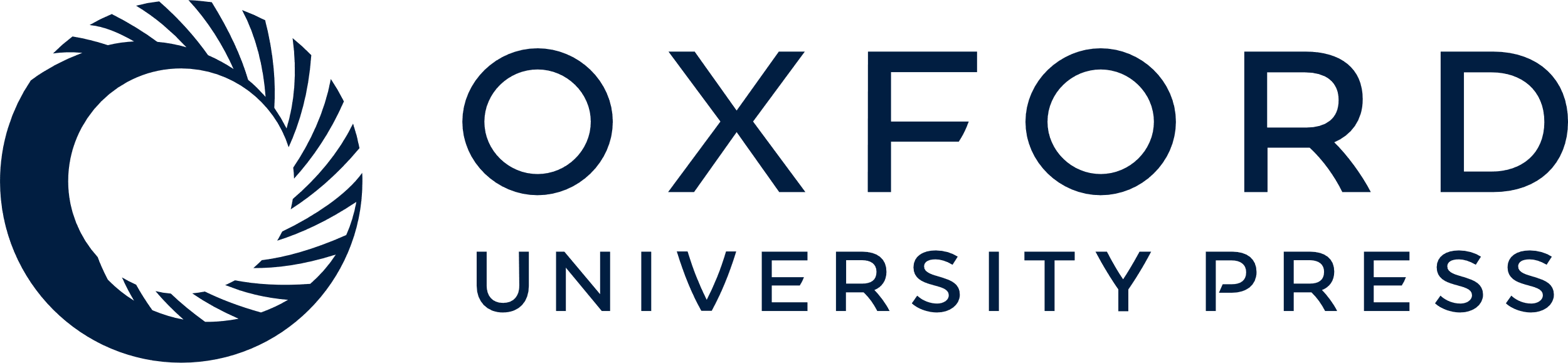 [Speaker Notes: Figure 1 Theoretical model on professional commitment to changing chronic illness care.


Unless provided in the caption above, the following copyright applies to the content of this slide: © The Author 2009. Published by Oxford University Press in association with the International Society for Quality in Health Care; all rights reserved]
Figure 2 Disease management interventions in the disease management programmes.
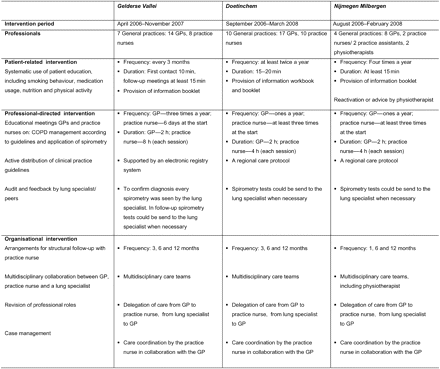 Int J Qual Health Care, Volume 21, Issue 4, August 2009, Pages 233–242, https://doi.org/10.1093/intqhc/mzp017
The content of this slide may be subject to copyright: please see the slide notes for details.
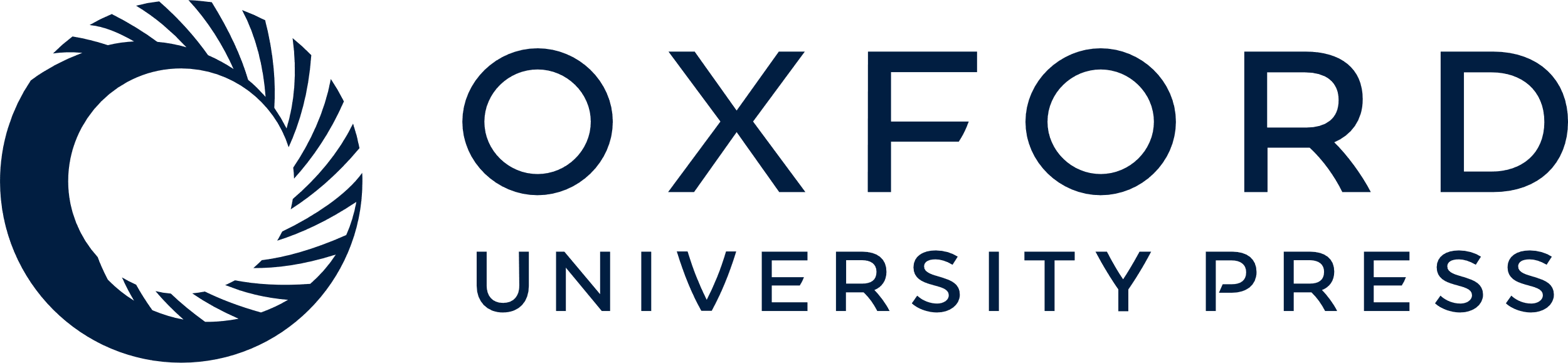 [Speaker Notes: Figure 2 Disease management interventions in the disease management programmes.


Unless provided in the caption above, the following copyright applies to the content of this slide: © The Author 2009. Published by Oxford University Press in association with the International Society for Quality in Health Care; all rights reserved]